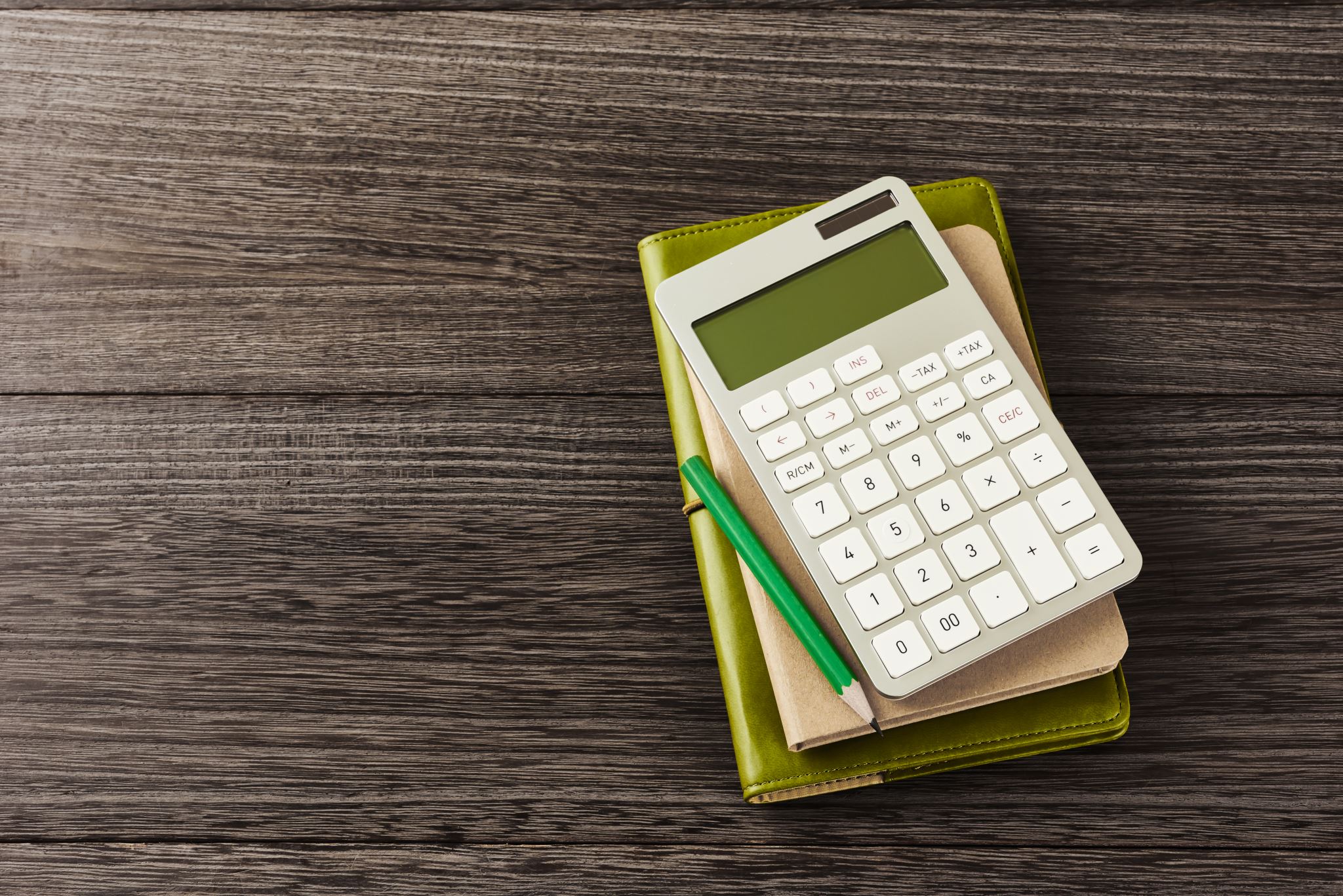 Analiza potrošačke košarice korištenjem algoritma FP-Growth
Borna Popović
Mentor: doc.dr.sc. Alan Jović
Završni rad br. 5926
FER, Zagreb, 2019
Sadržaj
Motivacija
Uvod u analizu potrošačke košarice
Algoritam FP-Growth
Asocijativna pravila
Eksperimentalno vrednovanje algoritma
Zaključak
Motivacija
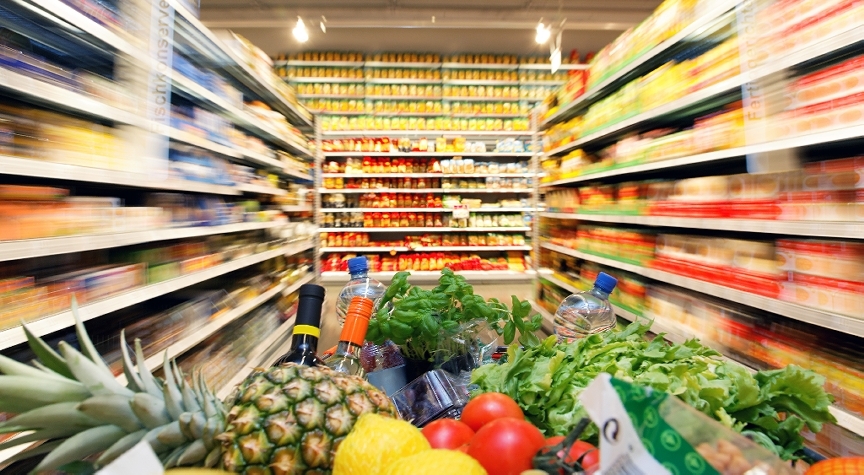 Ljudi svakodnevno posjećuju trgovačke centre i samoposluge
Velik broj podataka se neprestano skuplja i sprema u obliku transakcija
Kako iskoristiti skupljene podatke za unaprijeđenje poslovanja?
Uvod u analizu potrošačke košarice
Analitička tehnika kojom se koriste trgovci kako bi bolje razumjeli ponašanje kupaca
Trgovci u velikom skupu transakcija pronalaze artikle koji se često prodaju zajedno
Česti podskupovi pomažu pri otkrivanju asocijacija i korelacija između artikala
Algoritam FP-Growth
Ulazni skup podataka
Kontrukcija strukture podataka FP-stablo
Generiranje čestih podskupova
Struktura podataka FP-stablo
Sažeti prikaz ulaznih podataka
Zajednički artikli u transakcijama omogućuju sažimanje velike količine podataka
Grane stabla predstavljaju pojedine transakcije, a čvorovi artikle
Potrebno dva puta proći kroz skup ulaznih podataka da bi konstruirali     FP-stablo
Konstrukcija strukture podataka FP-stablo
Prvi prolaz
Drugi prolaz
Sumiranje pojavljivanja svakog artikla
Usporedba sa minimalnim pragom podrške (eng. Minimum support threshhold)
Izbacivanje artikala koji ne zadovoljavaju uvjet
Sortiranje ostalih silazno prema broju pojavljivanja
Čitanje svake transakcije iz datoteke
Sortiranje artikala pojedine transakcije prema broju pojavljivanja u skupu
Umetanje artikala u stablo uz pridruživanje odgovarajuće vrijedosti
Povezivanje čvorova koji predstavljaju iste artikle pokaživačima
Konstrukcija strukture podataka FP-stablo
Ulazni skup podataka
Broj ponavljanja pojedinih artikala iz skupa
Konstrukcija strukture podataka FP-stablo
Nakon čitanja TID=1
Nakon čitanja TID=2
Konstrukcija strukture podataka FP-stablo
Nakon čitanja TID=3
Nakon čitanja TID=10
Generiranje čestih podskupova
Iz konstruiranog FP-stabla generiramo česte podskupove
Strategija podijeli pa vladaj – raspodjela problema na više manjih podproblema:
Pronalazimo podstabla koja završavaju na određeni artikl ili skup artikala (Prefiksni putovi)
Iz prefiksnih putova određenog artikla ili skupa artikala dohvaćamo česte podskupove ako oni postoje
Konstruiramo uvjetno FP-stablo za odabrani artikl ili skup artikala
Svako podstablo prefiksnih putova se obrađuje rekurzivno i na kraju se rješenja spajaju
Generiranje čestih podskupova
Konstruirano FP-stablo
Prefiksni putovi za pojedine artikle
Konstrukcija uvjetnog FP-stabla
FP-stablo koje bi bilo konstruirano ako uzmemo u obzir samo transakcije koje sadrže određeni artikl i na kraju taj artikl izbacujemo iz stabla
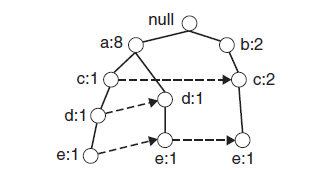 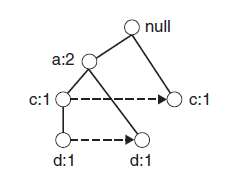 Uvjetno FP-stablo za artikl e
Generiranje čestih podskupova
Koristimo uvjetno FP-stablo za artikl e kako bi našli česte podskupove koji završavaju na de
Iz dobivenog podstabla prefiksnih putova generiramo uvjetno FP-stablo za de
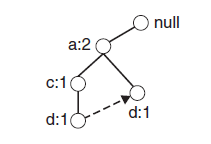 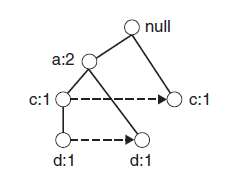 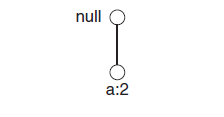 Uvjetno FP-stablo za artikl e
Generirani česti podskupovi
Asocijativna pravila
Generiranje asocijativnih pravila
Generiranje asocijativnih pravila – obrazac {a, d, e}
Eksperimentalno vrednovanje algoritma
Skup od 1000 transakcija, minimalni prag podrške 200, minimalna uvjerenost 0.75
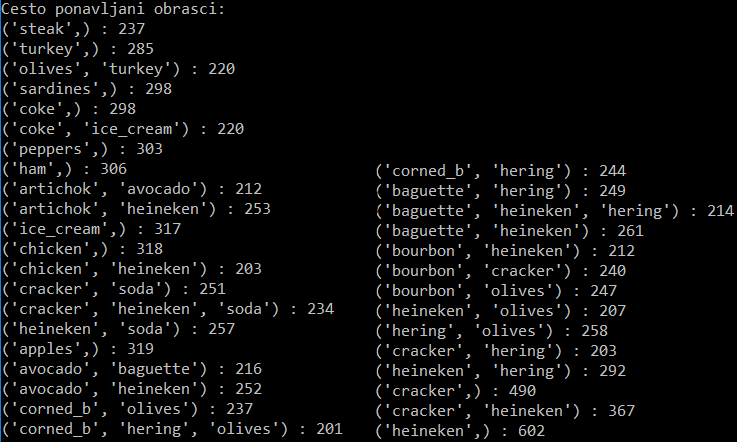 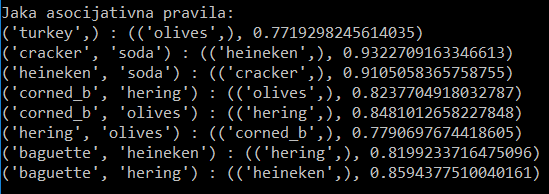 Zaključak
Analiza potrošačke košarice koristi se za otkrivanje zanimljivih i korisnih veza između određenih artikala i skupova artikala
Informacije dobivene iz generiranih jakih asocijativnih pravila jako su korisne trgovcima i velikim kompanijama
Omogućuju manipulaciju tržištem:
Davanjem određenih kupona i popusta na pojedine artikle
Raspodjelom proizvoda po supermarketima
Davanjem posebnih ponuda za određene skupove artikala
Hvala na pažnji!
Pitanja?